Конструируем творческое дело
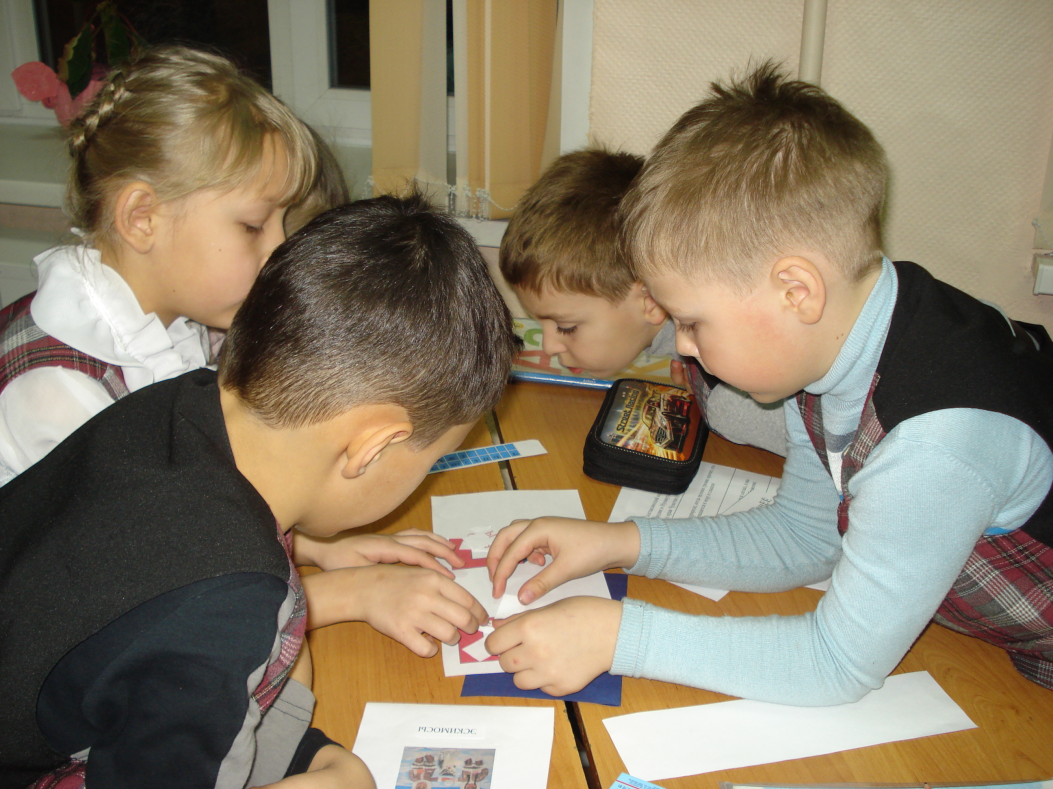 Что такое КТД?
Коллективное (совместная работа взрослых и детей).
Творческое (нестандартное, нешаблонное, создаваемое в совместной творческой деятельности детей и взрослых).
Дело (занятие, действие, мероприятие как забота об улучшении жизни).
Виды КТД
Трудовые
Познавательные.
Экологические.
Спортивные.
Художественные.
Досуговые.
Запомни!
Мы всегда доброжелательны и вежливы.
 Мы обращаемся друг к другу по имени.
Мы спокойно высказываем свое мнение.
  Мы даем возможность высказаться другим.
   Мы внимательно слушаем друг друга.
   Мы уважаем чужое мнение
  Мы помогаем друг другу.
Составляющие мероприятия
Место проведения
Оповещение (приглашения, афиши, радио сообщение и т.д)
Для кого проводите мероприятие
Выбор ведущих
Кто участники (гости, жюри и т.д.)
Форма проведения( конкурс, соревнование и т.д.)
Оформление и техническое обеспечение
Итог мероприятия